株式会社はっぴぃandプロジェクトシステムマニュアル（顧客画面）
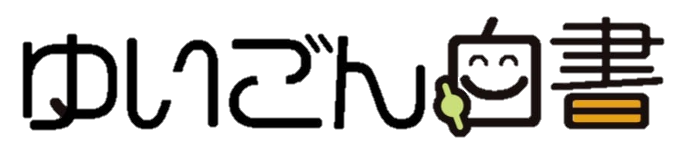 株式会社ボクシーズ
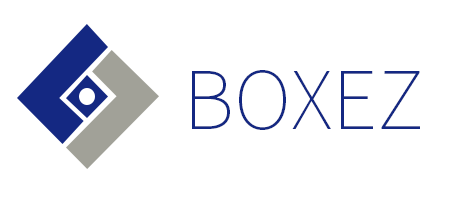 顧客画面 目次
セミナーについて・・・3
アンケート・・・・・・11
2
①トップページ　URL ： https://yuigonhakusho.com/　へアクセスします
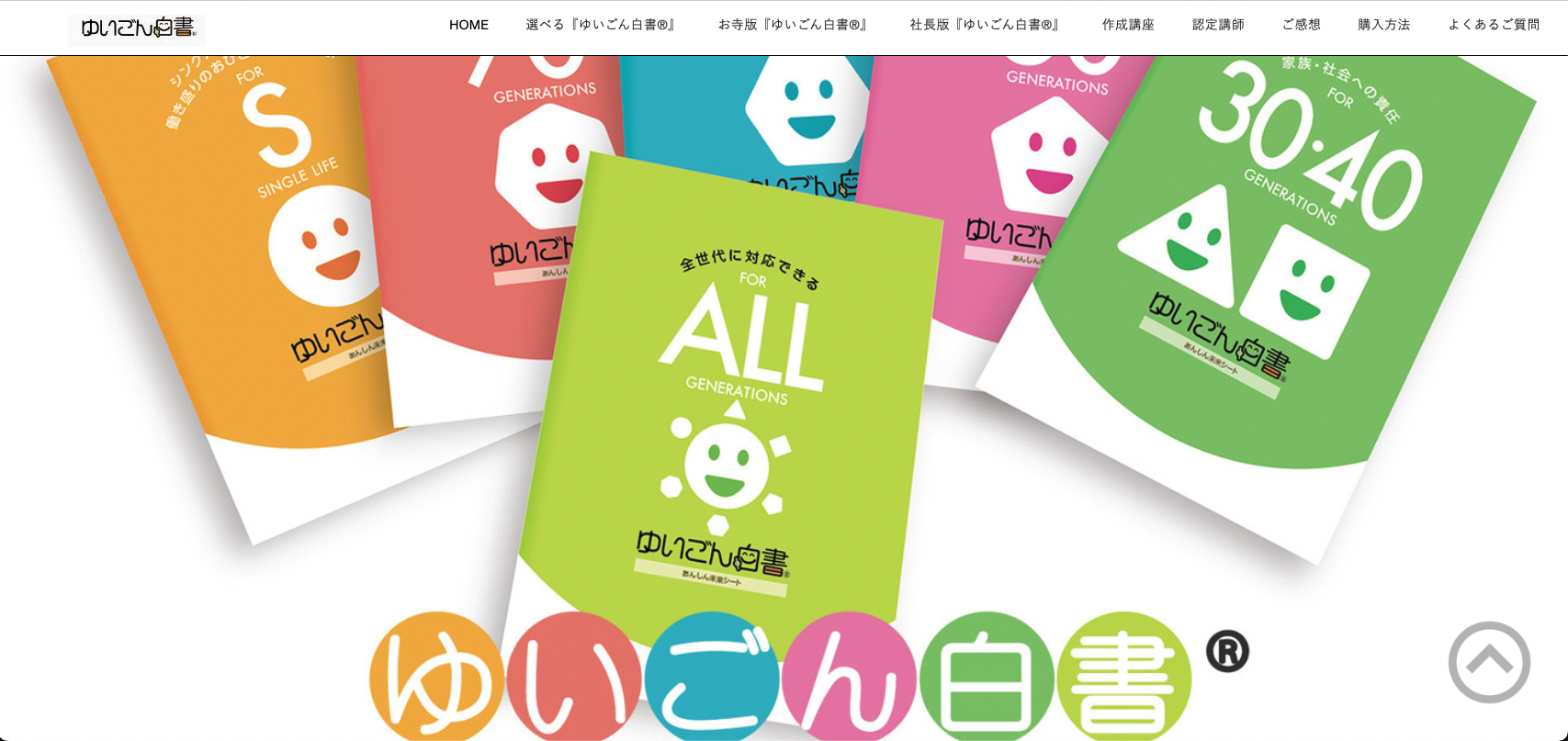 ②トップページを下へスクロールすると出てくるメニューから「作成講座」をクリックします。
④作成講座開催スケジュールはこちら」をクリックします。
③「ゆいごん白書®︎」作成講座を
クリックします。
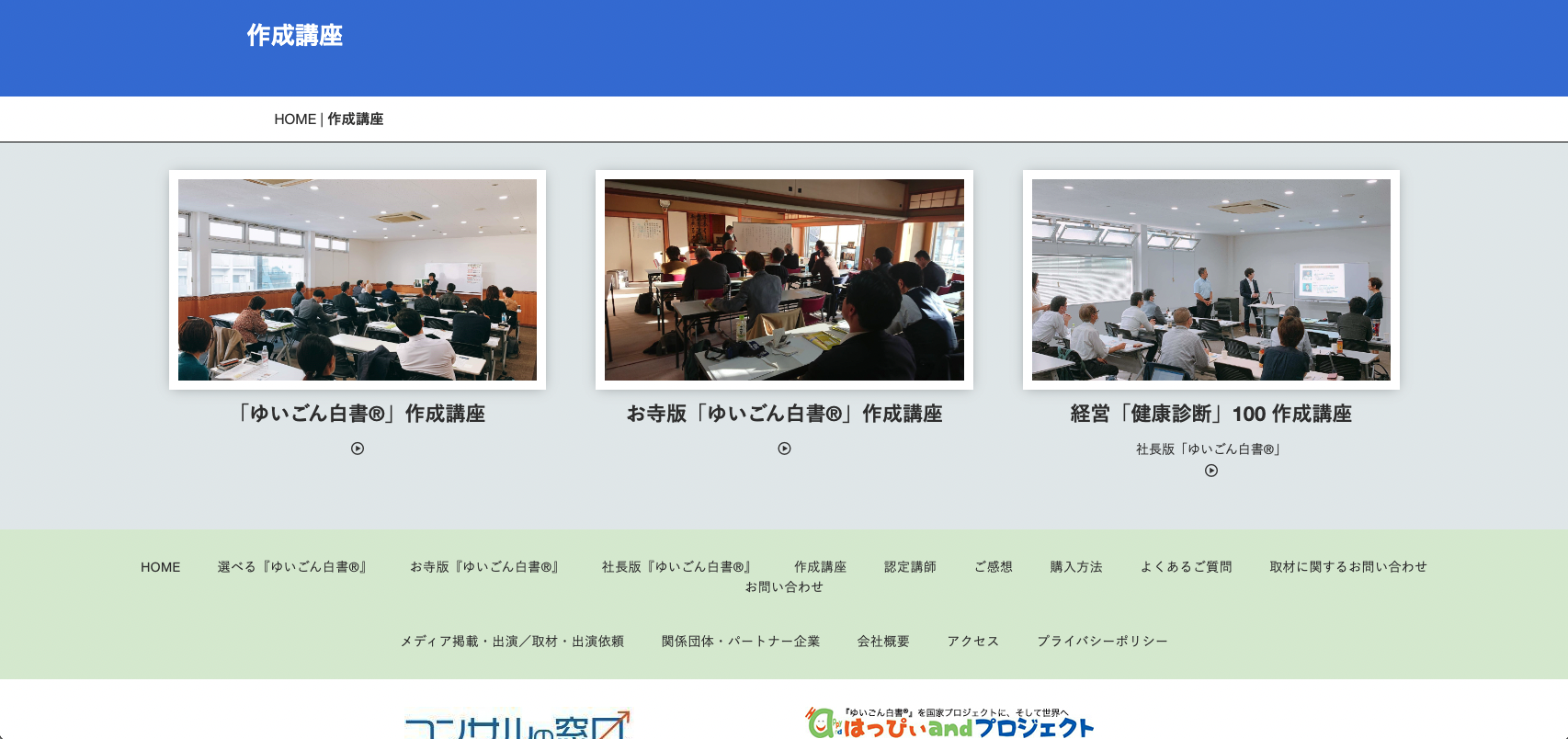 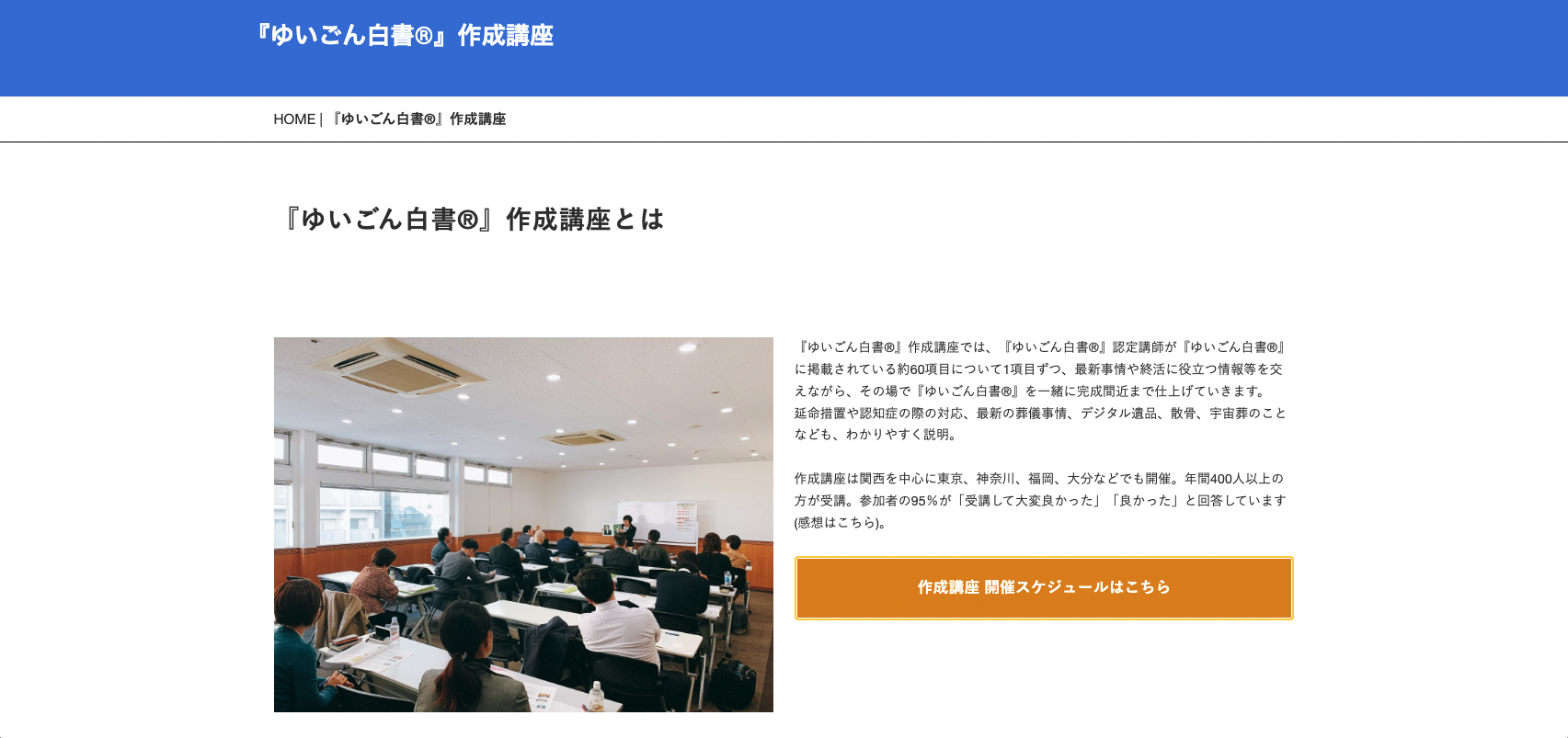 3
⑤開催スケジュールがカレンダーに表示されます。
　申込をしたい講座をカレンダーから選び、クリックします。
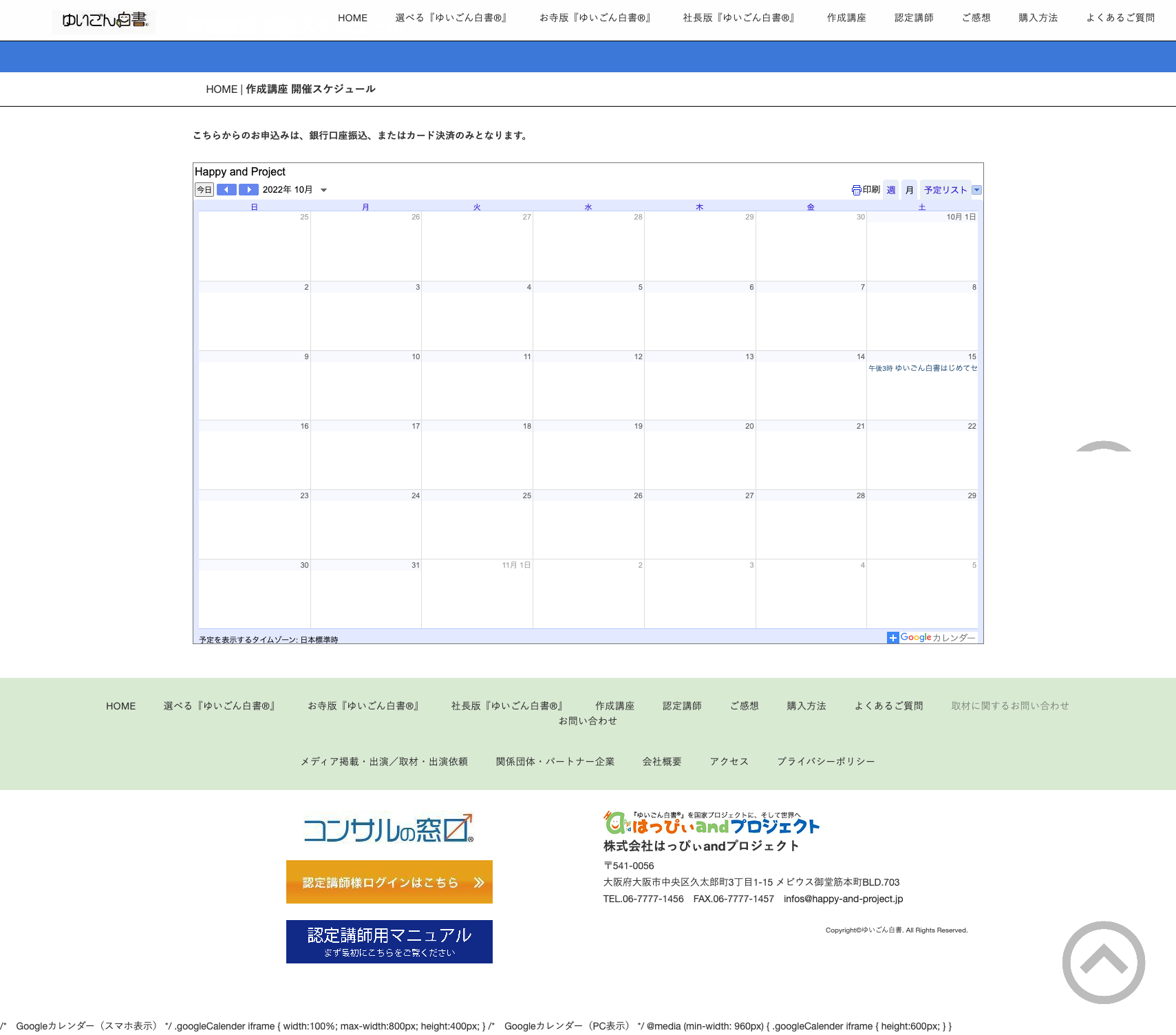 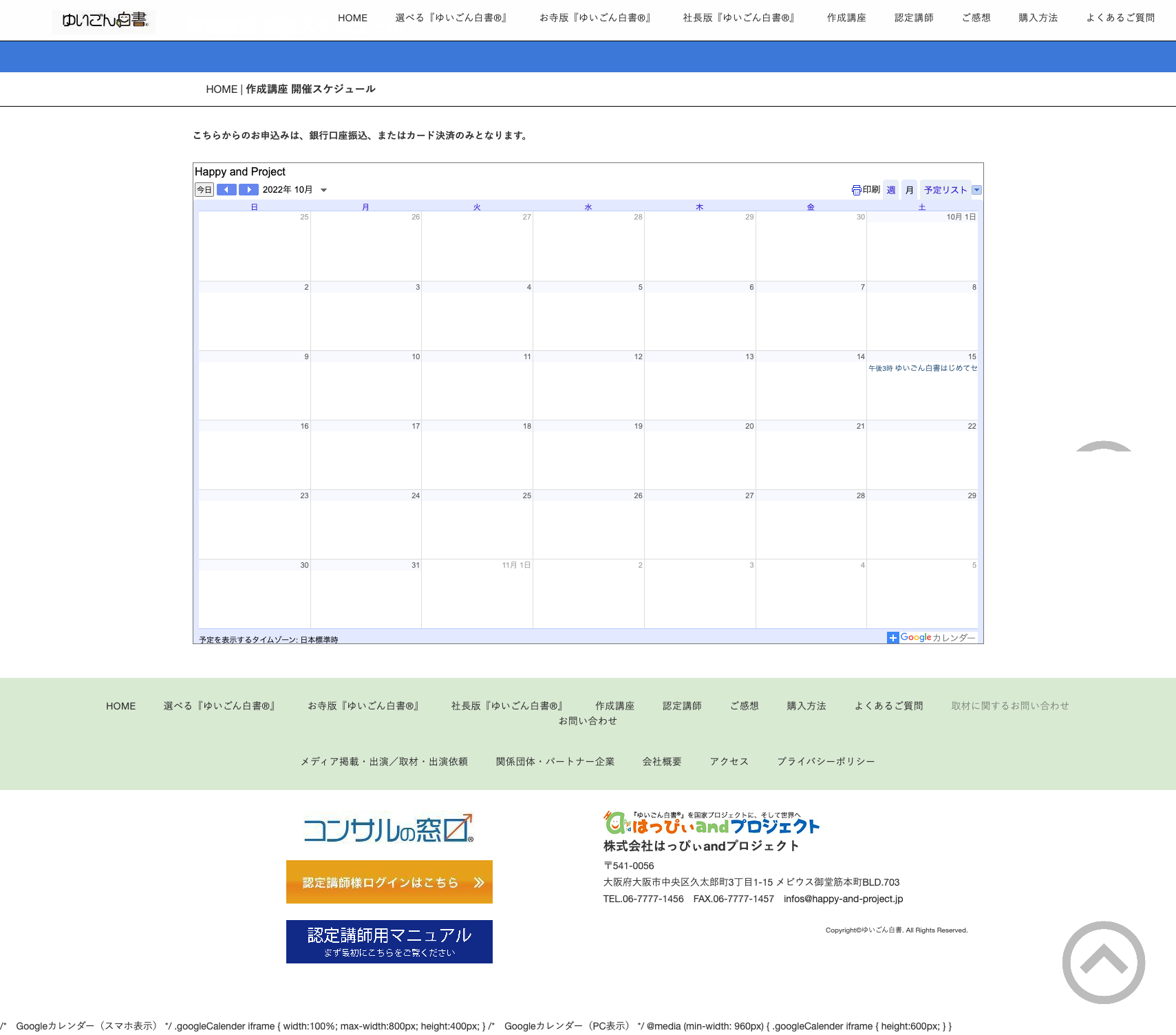 ⑥クリック後、ポップアップされる表示から、
「説明」横の青文字のタイトルをクリックします。
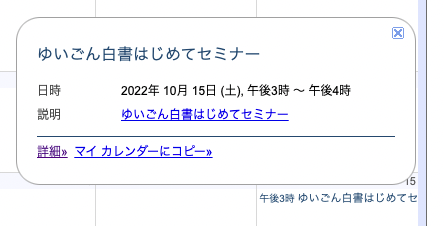 4
⑦セミナーの詳細が表示されます。内容を確認の後、
「申し込む」をクリックします。
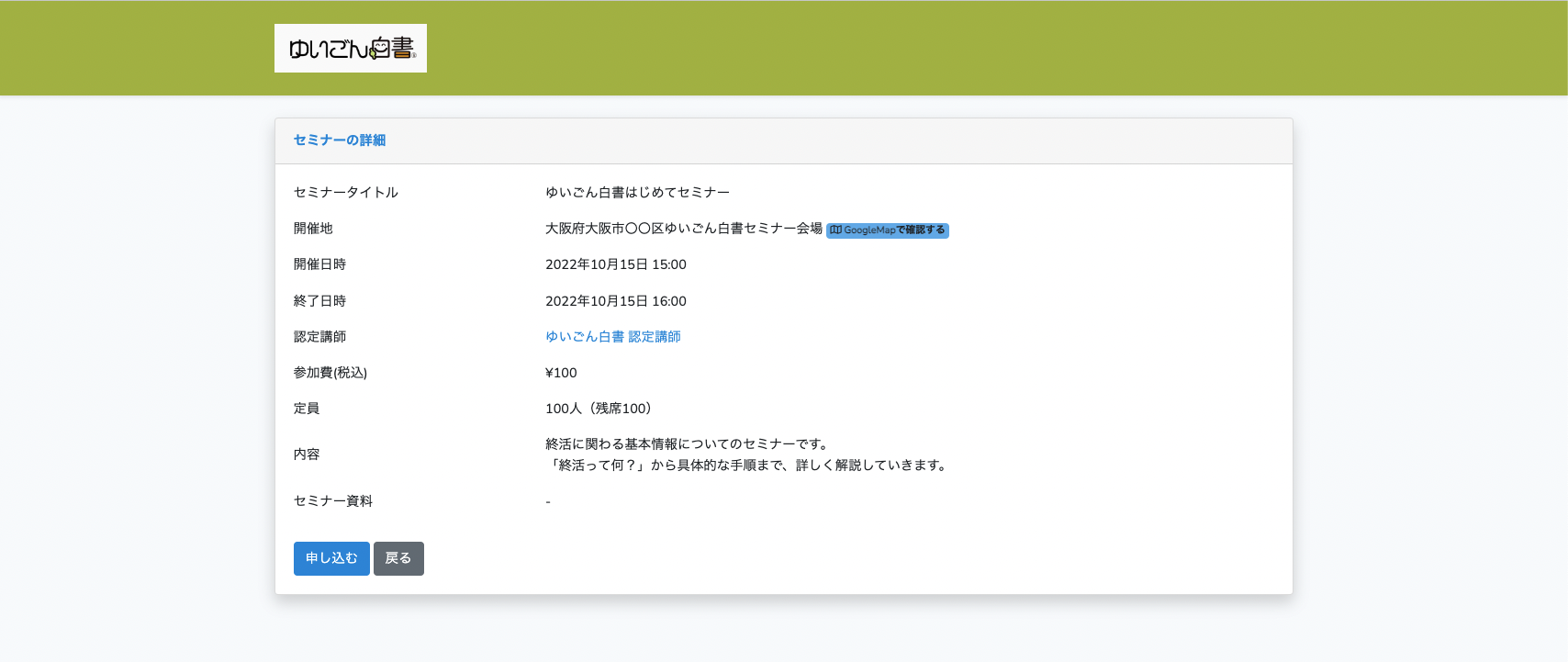 5
⑧お客様情報入力フォームに入力します。
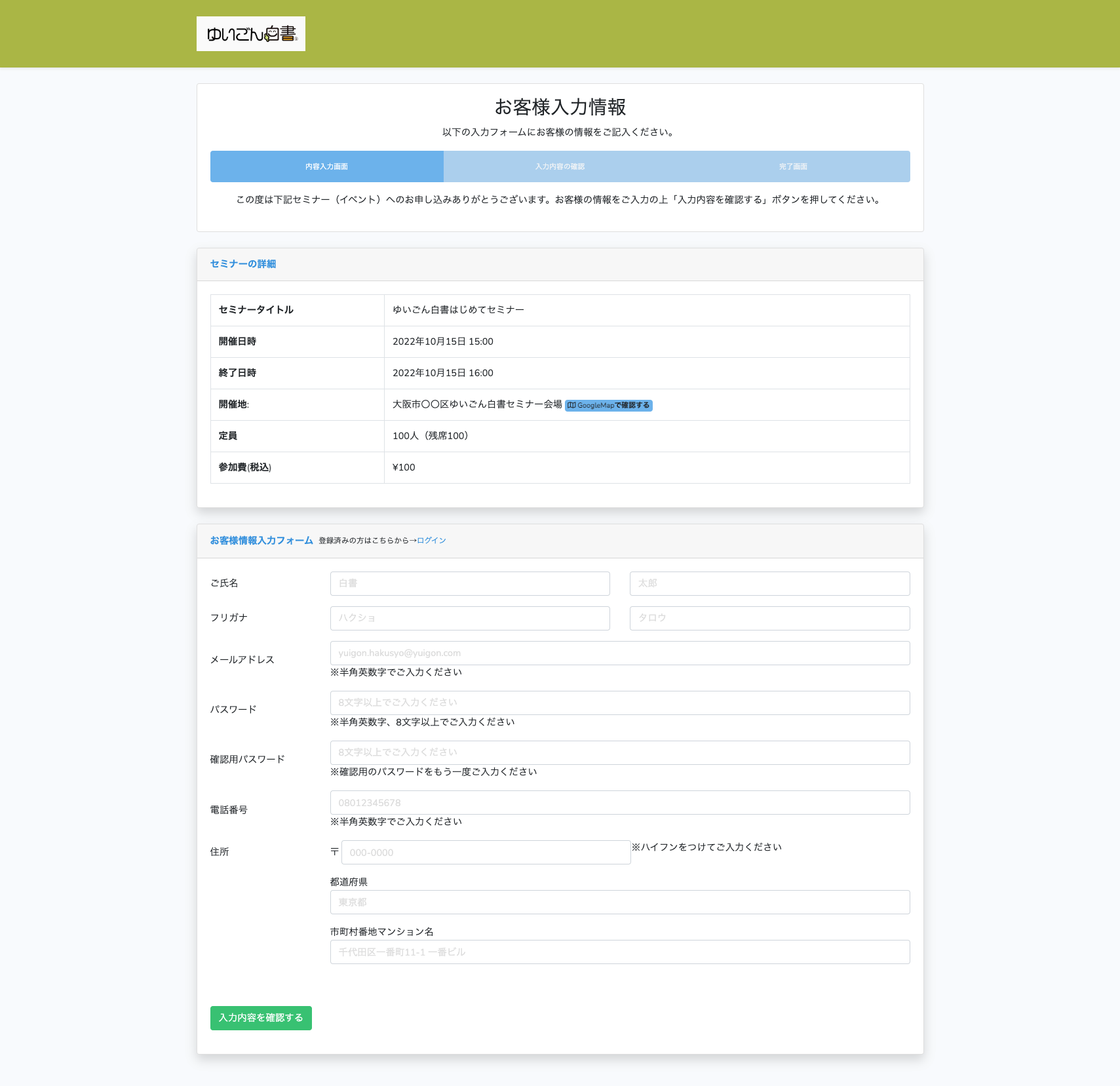 セミナーの詳細
セミナーの開催に関する情報が記載されています。
全ての項目を入力した後、左下にある
「入力内容を確認する」をクリックしてください。
6
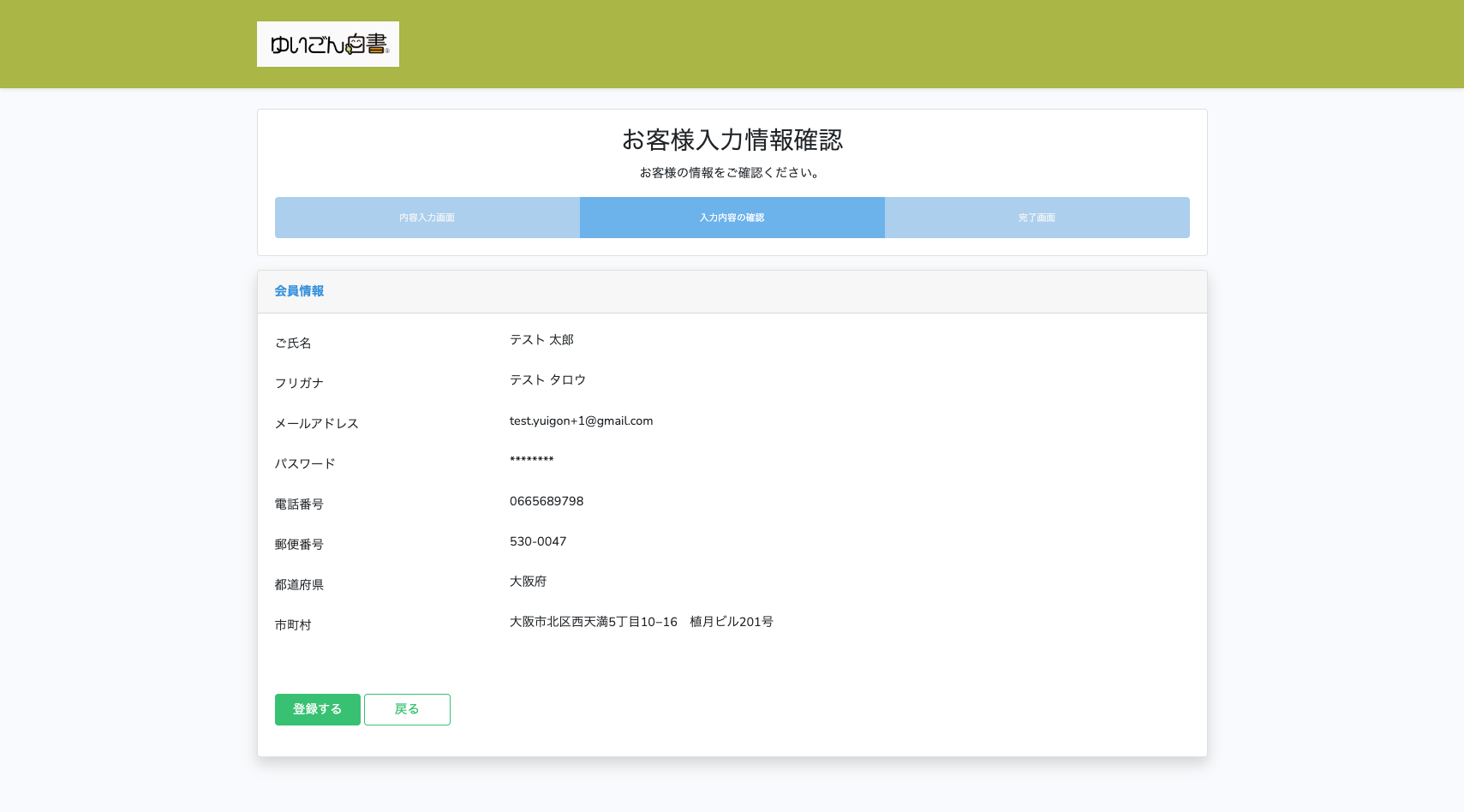 ⑨確認画面
白書　太郎
ハクショ　タロウ
入力情報確認画面が表示されます。記載情報が正しいか確認した後に「登録する」をクリックします。
tarou@hakusho.jp
080-8910-8910
033-8910
大阪府
大阪市〇〇区〇〇5丁目9-4　はくしょアパート203
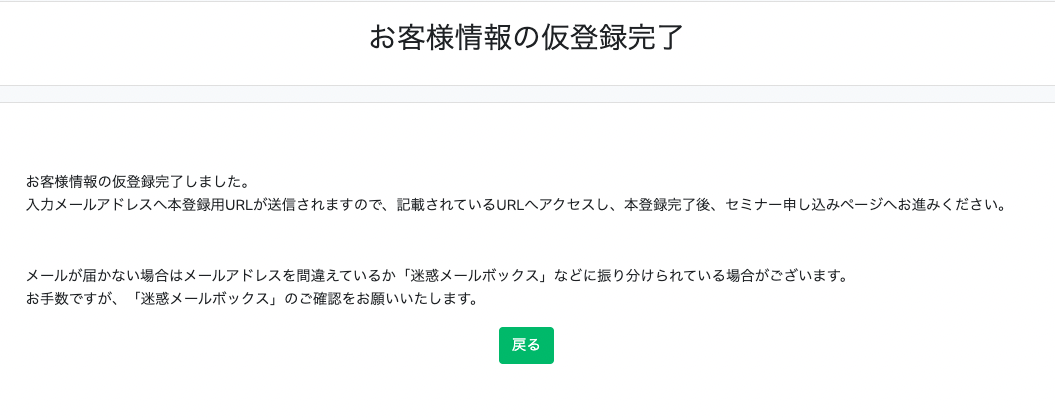 仮登録完了画面に移ります。
入力したメールアドレス宛に、登録確認のメールが届きます。
7
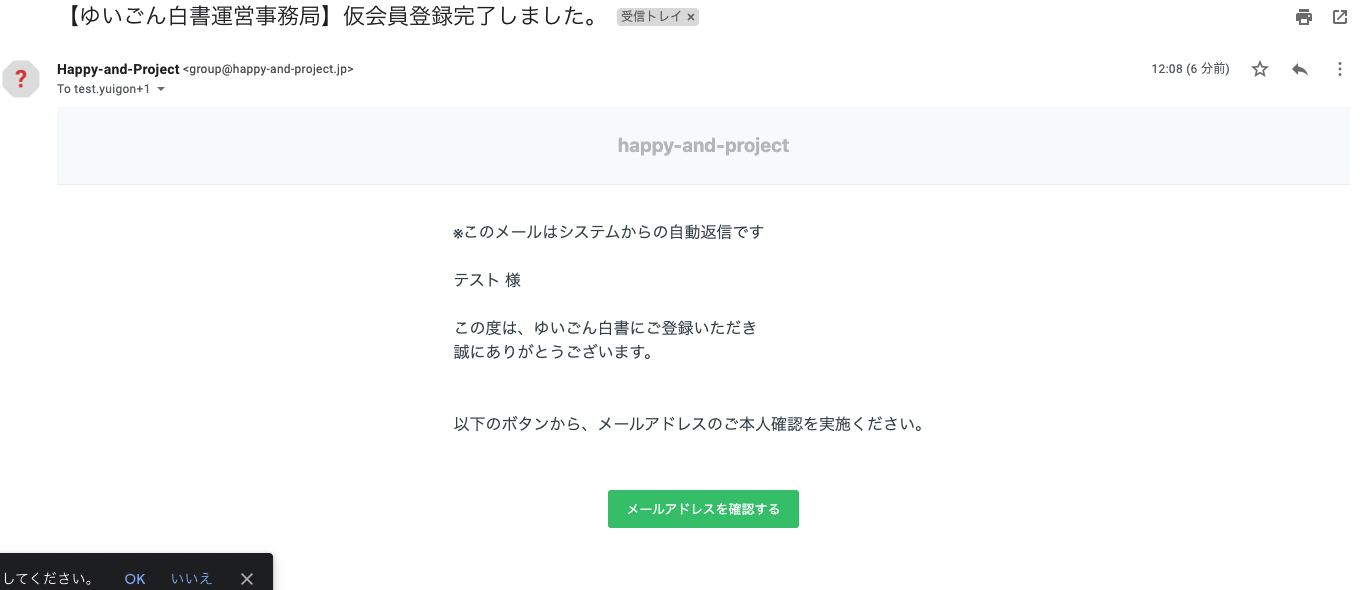 To tarou
確認のメールが届いているかチェック
してください。
受信した後、「メールアドレスを確認する」
をクリックしてください。
白書
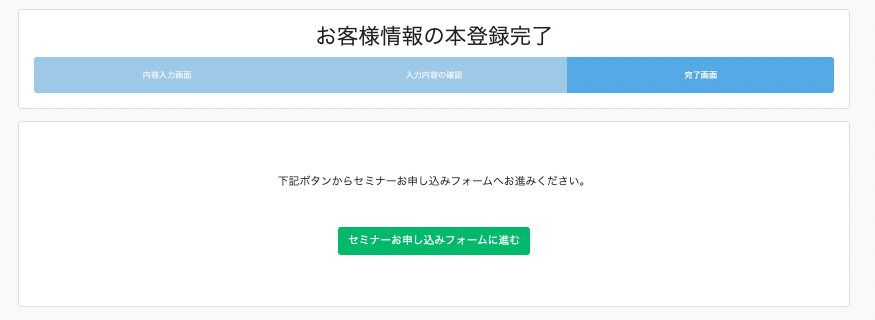 本会員登録完了画面へ移動します。
「セミナーお申し込みフォームに進む」から
セミナーへのお申し込み画面へ移動します。
8
⑩セミナーお申し込みフォームに移動
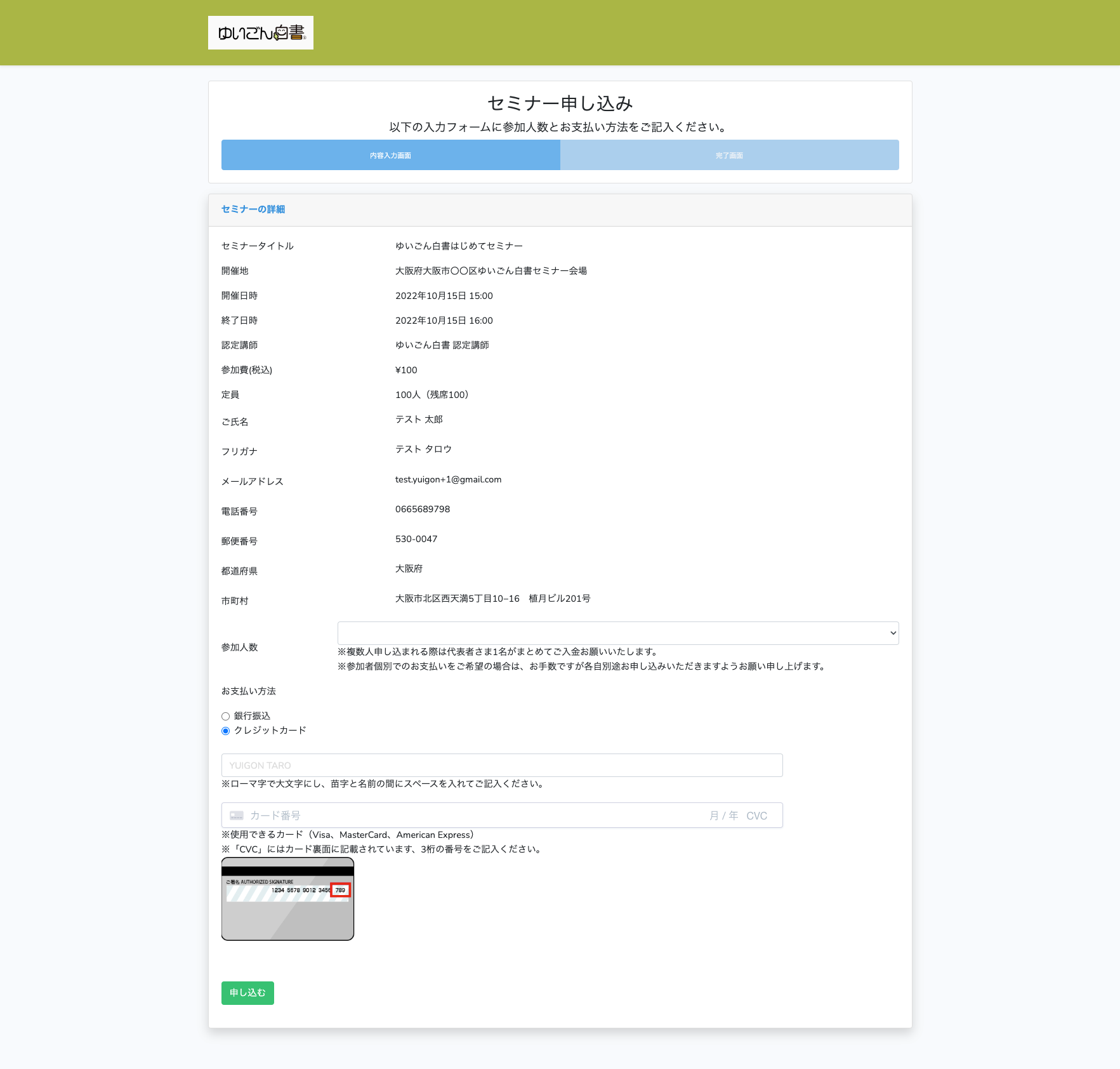 セミナーお申し込みフォームに移動します。
1.参加人数
参加される方の人数を記入してください。
2.お支払い方法
「銀行振込」 「クレジットカード」から、希望するお支払い方法をお選びください。
■銀行振込の場合：
表示された振込先までご入金ください。
白書　太郎
ハクショ　タロウ
■クレジットカードの場合：
Visa、MasterCard、American Expressがご利用いただけます。
tarou@hakusho.jp
080-8910-8910
033-8910
大阪府
ーお名前
(ローマ字で大文字表記し、
苗字と名前の間にスペースを入れてください。)
ーカード番号
ー有効期限
ーCVC（裏面に書かれた３桁の番号）
大阪市〇〇区〇〇5丁目9-4　はくしょアパート203
１
２
記入後、「申し込む」をクリックしてください。
9
申し込み完了
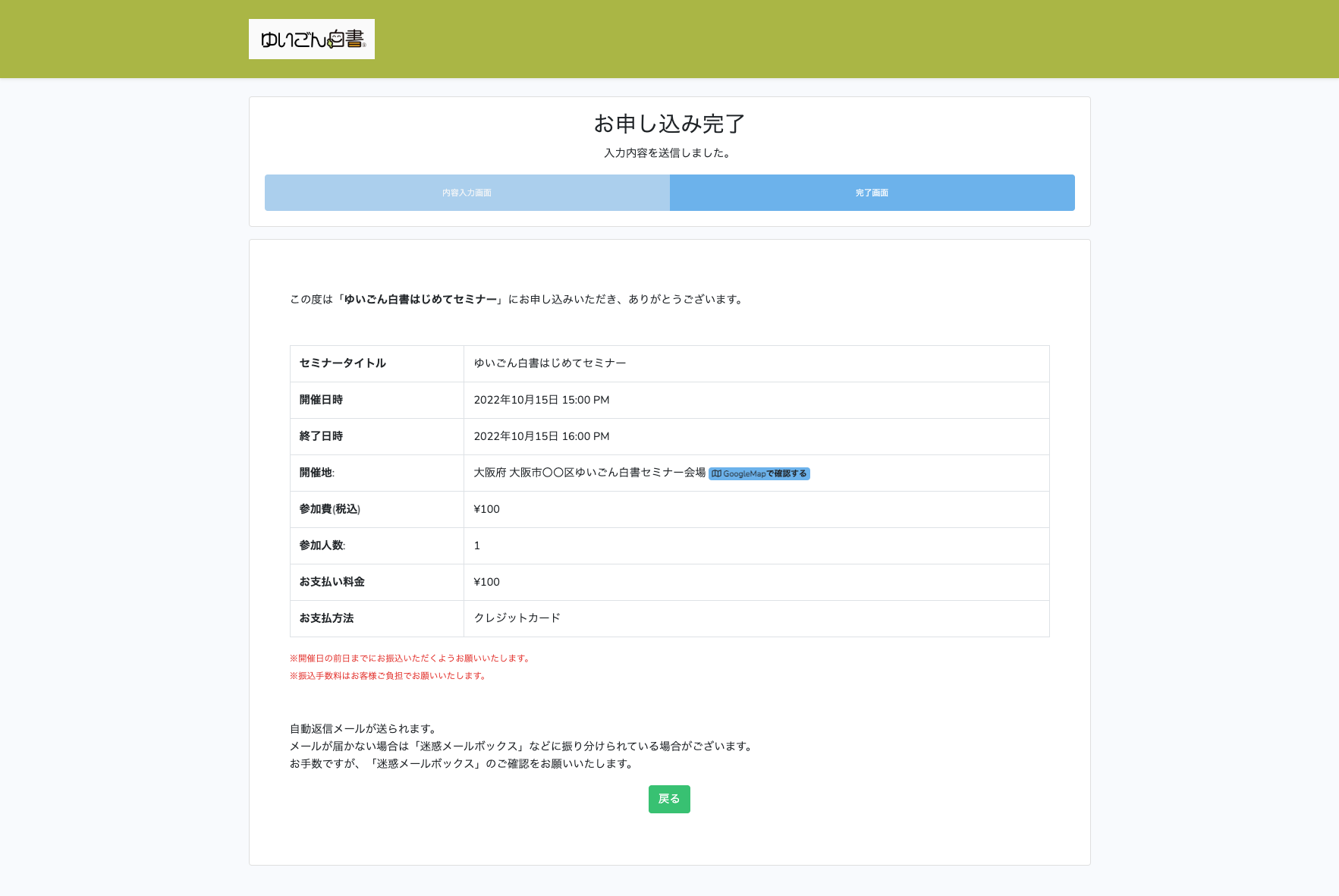 申込が完了すると、
お申し込み完了画面が表示されます。
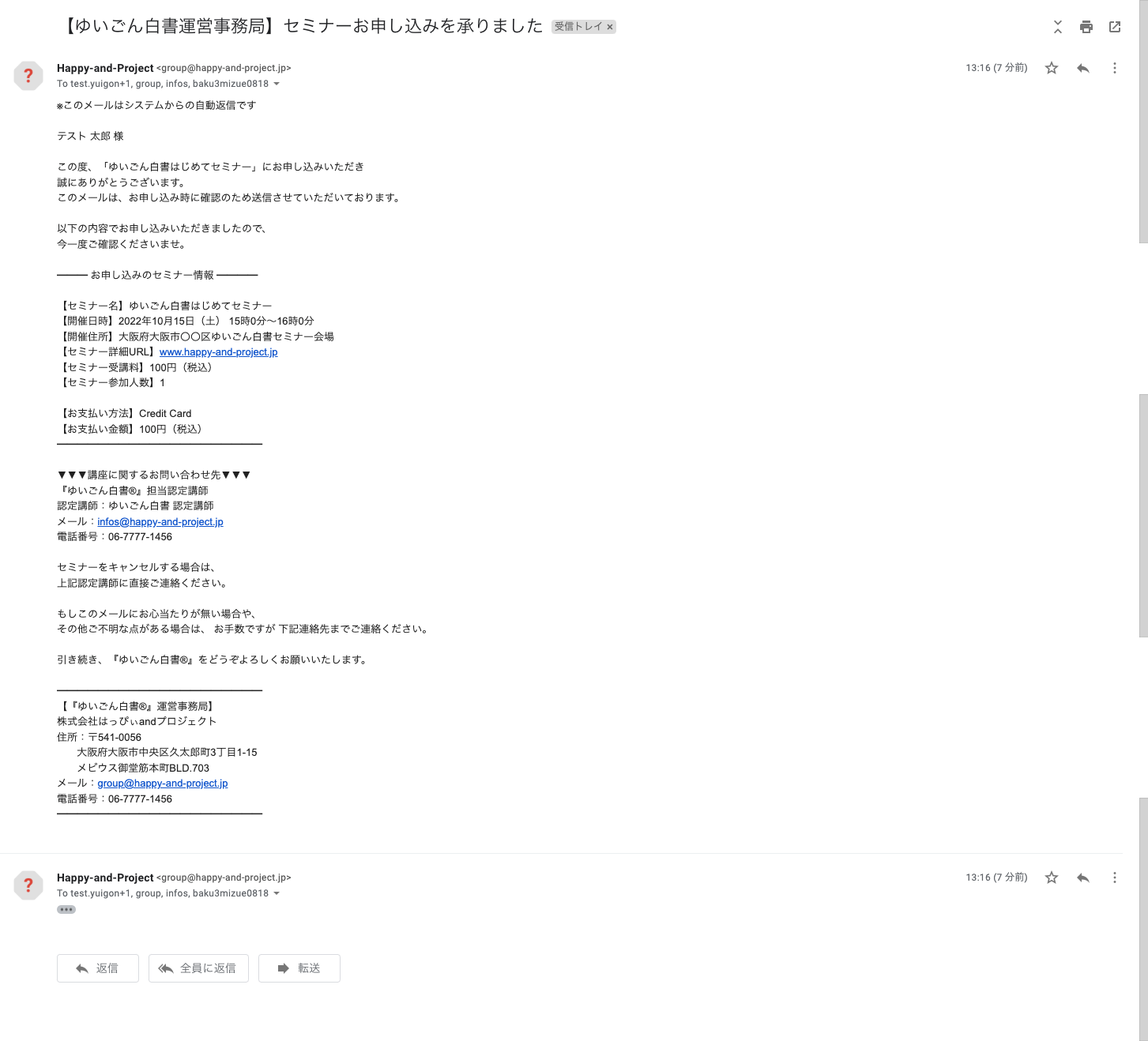 ご登録いただいたメールに
「【ゆいごん白書運営事務局】セミナーお申し込みを承りました」という件名のメールが届きますので、ご確認ください。
10
アンケート1
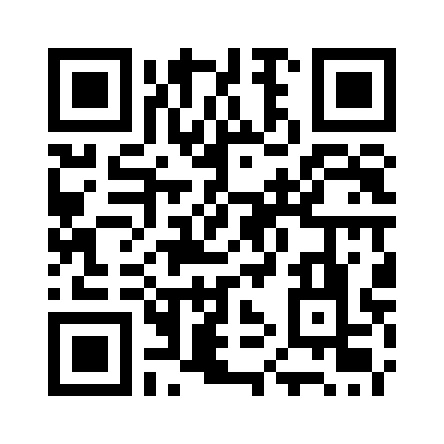 下記アドレスへアクセスしてください。
QRコードをスキャンしても表示されます。
https://mypage.happy-and-project.jp/survey/register
※アクセスする状況によって表示される画面が違います。
11
アンケート2 -回答画面の表示
アンケート画面が表示された場合
このままアンケートの回答へお進みいただけます。
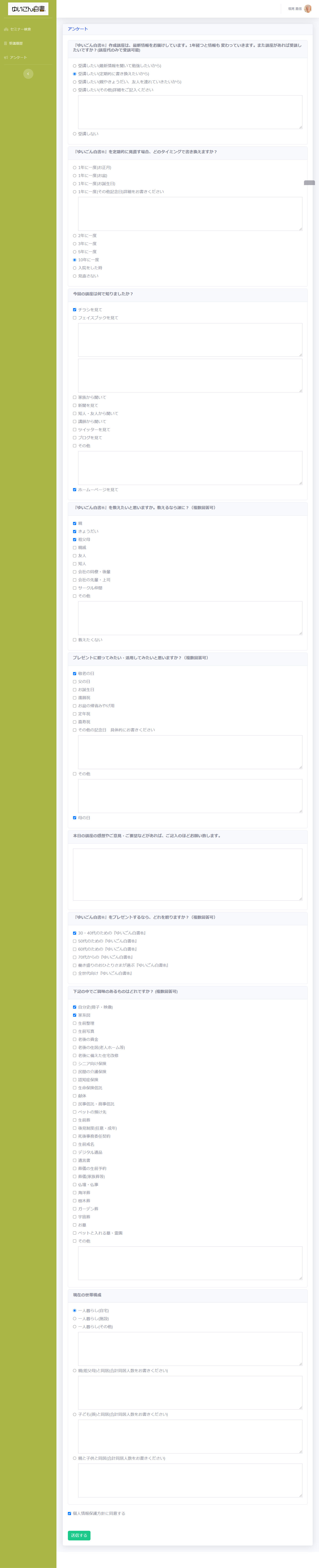 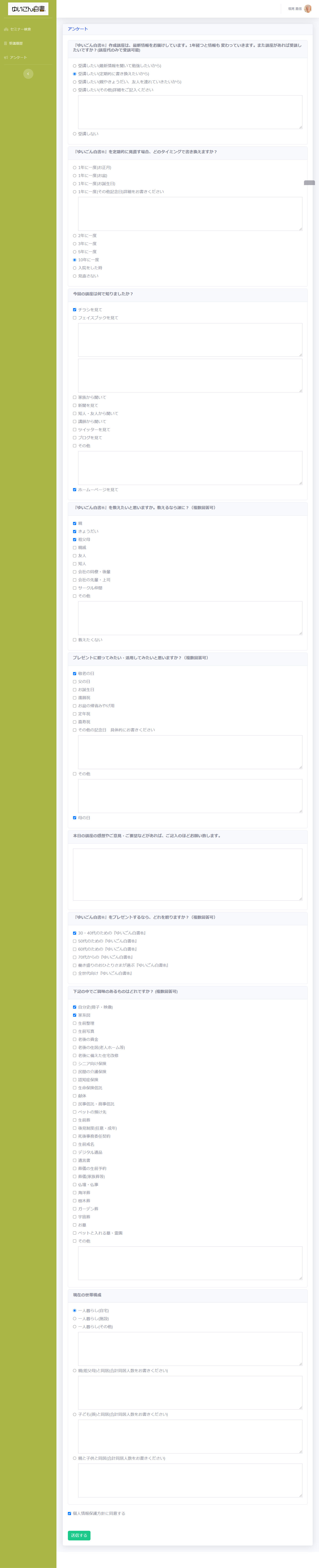 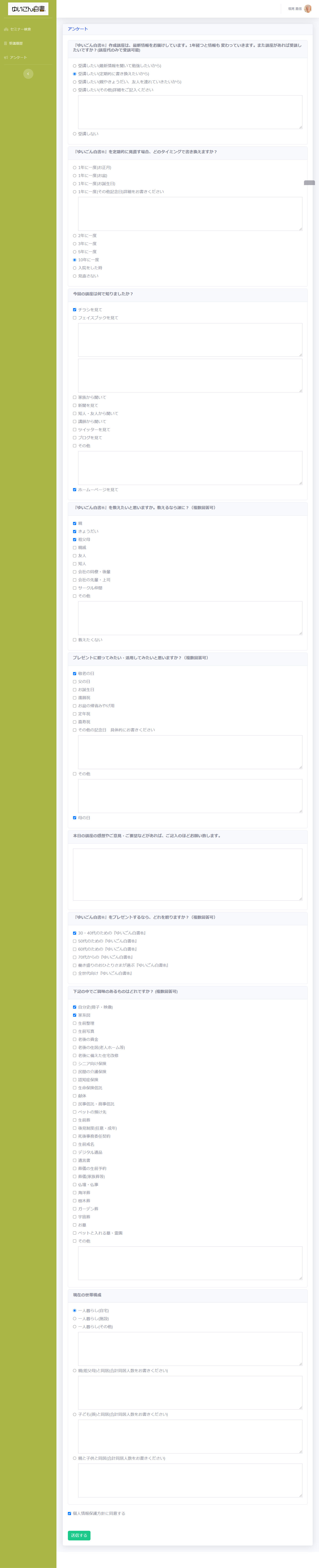 全てのアンケートに回答後、
「個人情報保護方針に同意する」を
クリックしたうえで「送信する」を
クリックします。
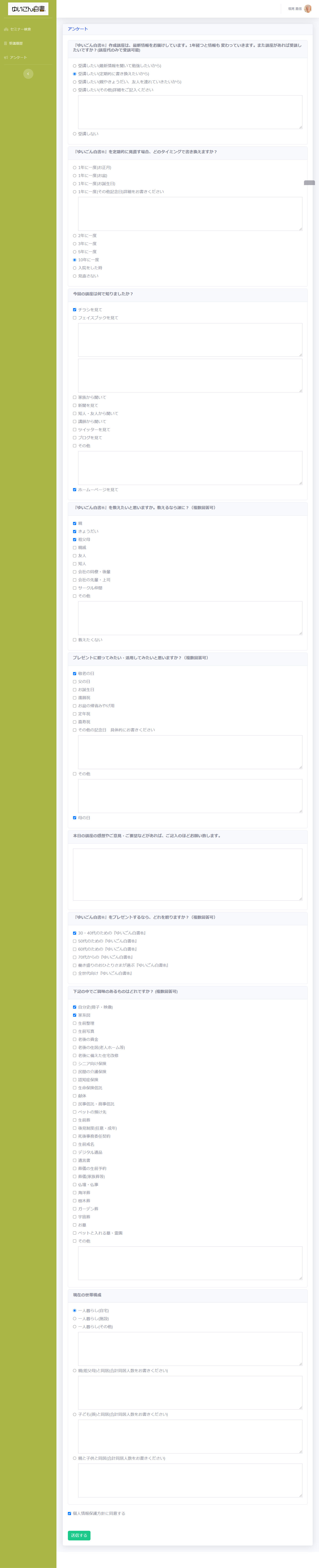 12
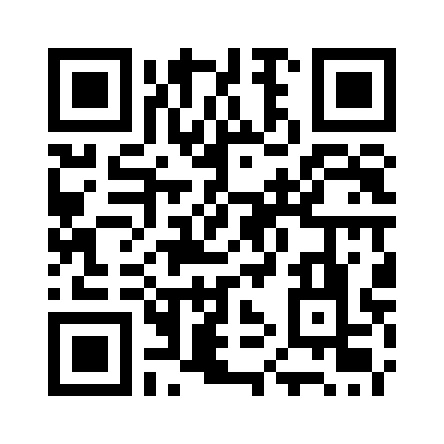 アンケート3 -回答画面の表示
登録していない端末（11ページ②）やQR（11ページ③）からアクセスされた場合
最初にお客様情報の入力が必要です
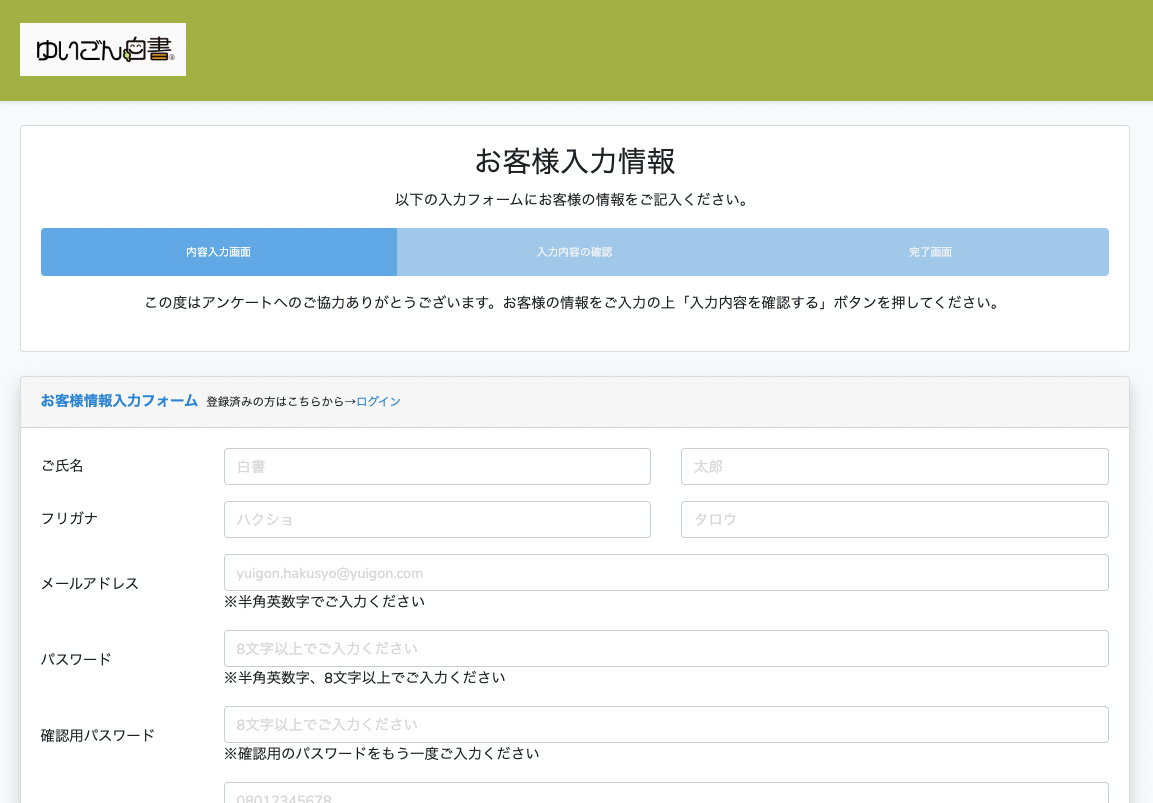 過去にお客様情報を登録されている方は「ログイン」からメールアドレス・パスワードを入力してログインいただけます。ログイン後、アンケート画面が表示されます。
13